Professionalism I
Are You a Cook or a Culinarian?
Professionalism begins with a positive attitude!
Qualities of a professional
Strong work ethic
Responsible
Flexible
Honest
Reliable
Commitment to excellence
[Speaker Notes: Strong work ethic – a personal commitment to doing your very best as part of the team – no matter what your assignment – if you are the dish washer – be the BEST dishwasher ever! When you have a strong work ethic, you have a commitment to quality and excellence. 
  Responsible – being responsible is one of the most important qualities for success in any job. Showing up for work on time, becoming familiar with job expectations and carrying them out correctly and accepting the consequences for your actions and choices rather than blaming others. 
  Flexible - being able to adapt willingly to changing circumstances without complaining.
  Honest – being truthful and loyal in your words and actions. For example, if you make a mistake don’t cover it up or blame someone else. Instead, admit your mistake and find out how to prevent making the same mistake in the future. 
  Reliable – be an employee that can be counted on. A reliable employee arrives at work on time, works full shifts, carries out assigned task with minimal supervision and takes on extra work if needed. Reliable employees are more likely to be promoted more quickly.   
  Committed - being committed is the quality that supports all your abilities and skills to build a strong work ethic. A strong commitment can set you apart as a valued employee. People who are committed to excellence are not willing to settle for work that’s “just good enough.”]
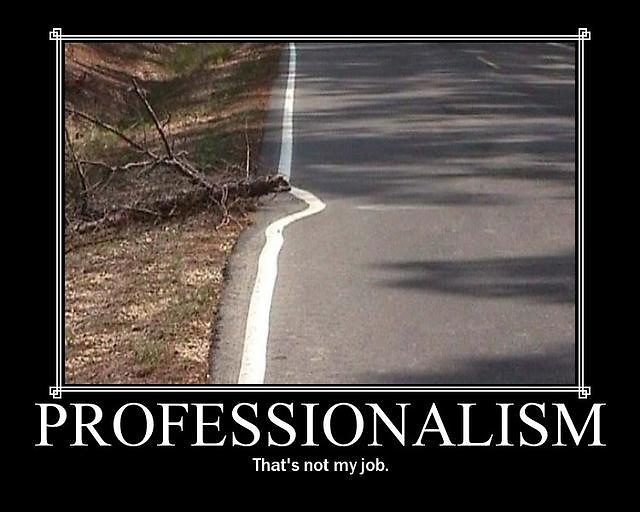 [Speaker Notes: Why do situations like this happen? Is this the kind of professionalism you would expect if you were the boss? 

Reflect – Take a few minutes and develop your opinion about why this situation might have happened. 
Pair – Pair up with one other person and
Share – your opinion.  (Allow a few minutes for this discussion)
Ask some of the students to share...]
What Does It Mean To Be a Culinary Professional?
Courteous, honest and responsible when dealing with co-workers and customers
[Speaker Notes: Culinary professionals are expected to be courteous, honest and responsible when dealing with co-workers and customers.]
Recipe for
Great Culinary Professional
1 cup of Knowledge 
2 cups of Skill
3 tablespoons of Taste
4 ounces of Judgement 
5 pounds of Dedication
Fill to the top with pride
[Speaker Notes: Wouldn’t it be easy if there were a recipe for making a great culinary professional? 
The good news is that we know the basic ingredients:
knowledge
skill
taste
judgment
dedication
pride]
Professional Culinarians
Study the art of cooking
Must learn and apply the foundations of the profession:
handling ingredients and equipment
performing traditional culinary   techniques and recipes
[Speaker Notes: A culinarian is someone who studied and continues to study the art of cooking.

Professional culinarians must learn and apply the foundations of the profession:
handling ingredients and equipment
performing traditional culinary techniques and recipes]
Culinary Professional
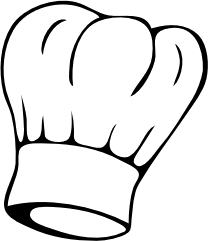 Artist
Scientist
Business Person
Culinary Explorer
[Speaker Notes: A culinary professional must wear many different hats – artist, scientist, business person and culinary explorer.]
Attributes of a Culinary Professional
Knowledge
Identify, purchase, utilize and prepare a wide variety of foods 
Apply scientific and business principles
Be “lifelong” learners
[Speaker Notes: Knowledge includes to:
identify, purchase, utilize and prepare a wide variety of foods
apply scientific and business principles
be “lifelong” learners]
Attributes of a Culinary Professional
Skills
Practice and hands-on experience provide the skills necessary to produce quality 
foods consistently 
and efficiently
[Speaker Notes: Culinary schooling alone does not make a student a culinary professional. 

Practice and hands-on experience provide the skills necessary to produce quality foods consistently and efficiently.

Even graduates of a culinary program need time and experience to develop and improve their skills. 

Most graduates start in entry-level positions – so don’t be discouraged   advancement will come.]
Attributes of a Culinary Professional
Aroma 
Flavor
Taste
[Speaker Notes: It is critical for culinary professionals to understand how flavor, aroma and taste work. They must produce foods that taste great or the customer will not return. 

Many things create aromas. Receptors are triggered in the nose that sends a message to the part of the brain responsible for emotional responses. That is why smells are connected to emotions. The aroma of spaghetti sauce cooking might spark a childhood memory for a person. 

Flavor refers to all the sensations produced by whatever is in the mouth. 

Taste refers to our ability to identify substances like foods, minerals and even poisons. Some bad-tasting substances are commonly added to dangerous chemicals to warn people away. 

What is the difference between flavor and taste?]
Taste
Five Basic Tastes:
Bitter
Salt
Sour 
Sweet
Umami (Savory)
[Speaker Notes: Taste is highly subjective: everyone’s physical and cultural characteristics are different, so everyone has different personal preferences. 

Age, vitamin deficiencies and genetic variations are just some of the reasons why a food will not taste the same to any two eaters.

The five basic tastes are:
bitter
salt
sour
sweet
umami (savory)

Researchers have determined that the tongue can also recognize other sensations besides taste: 
astringency
calcium
fattiness
metal
minty-cool
numbness
spicy-hot
temperature

None of these are an actual taste, however, they affect a person’s perception of what they do taste and experienced chefs use all of these effects to create specific dishes.]
Attributes of a Culinary Professional
Judgement
Sound judgment comes only from experience
Learning from mistakes as well as successes is how everyone develops sound judgment
[Speaker Notes: It is important to have a since of pride about your work. 

Pride extends to personal appearance in and around the kitchen. 

Professionals are well groomed and dress in clean, ironed uniforms when working.]
Attributes of a Culinary Professional
Dedication
Becoming a culinary professional is hard work… physically and mentally!
[Speaker Notes: Becoming a culinary professional is hard work. 

The work is physically and mentally challenging. 

The hours are usually long and the pace is frequently hectic. 

Despite these pressures, the culinarian is expected to produce consistently fine foods that are properly prepared, seasoned, garnished and presented. This requires dedication!]
Attributes of a Culinary Professional
Pride
It is important to have a sense of pride about your work.
[Speaker Notes: It is important to have a since of pride about your work.]
List the 8 attributes of a Culinary Professional
Knowledge
Dedication
Pride
Skill
FlavorAromaTaste
Judgment
[Speaker Notes: Word Wall

What are the 8 attributes of a Culinary Professional?
Give real world examples of each.]
Questions?
References/Resources
Textbooks:
Johnson & Wales University, . Culinary Essentials. New York, New York: Glencoe, McGraw-Hill, 2002. Print.
National Restaurant Association, . Foundations of Restaurant Management & Culinary Arts. Level One. Boston: Prentice Hall, 2011. Print.
Website:
The Professional Chef UniformAs a professional chef your uniform is your first line of defense for safety protection. Let’s review what a safely dressed chef looks like.http://youtu.be/4uPYHDwVwzU